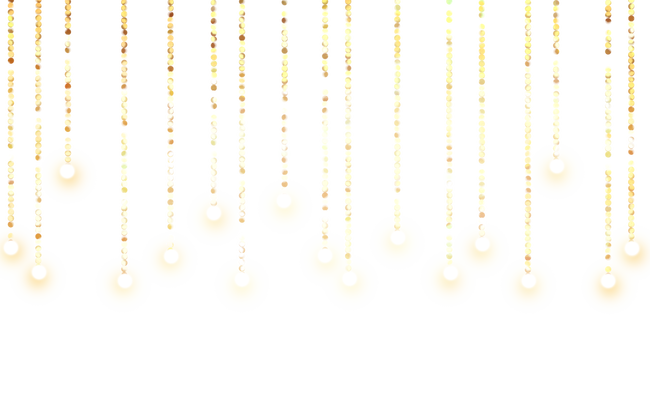 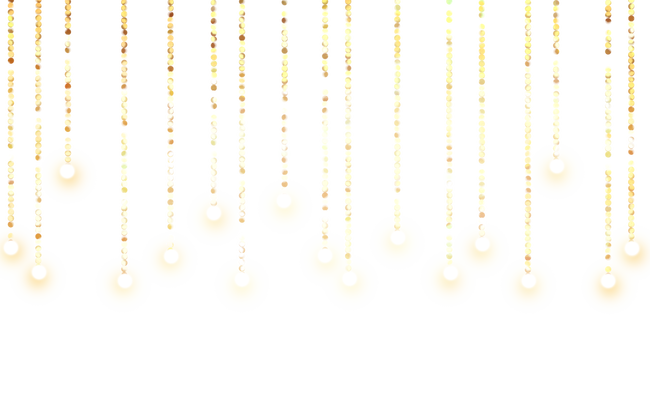 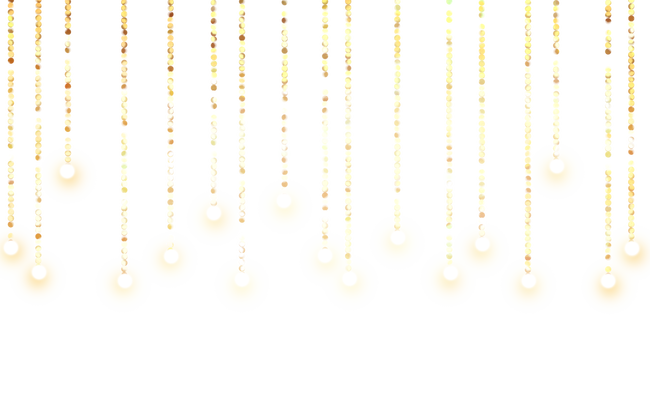 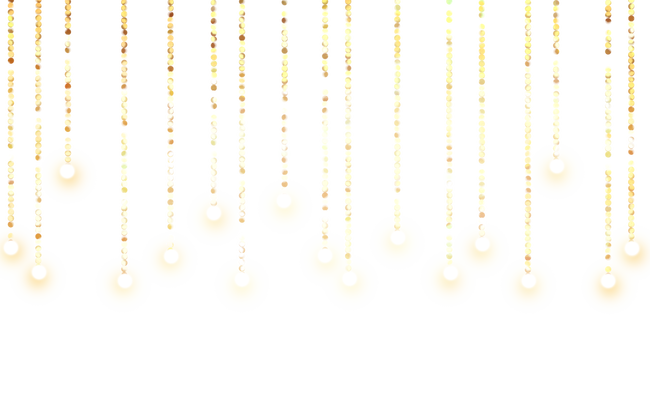 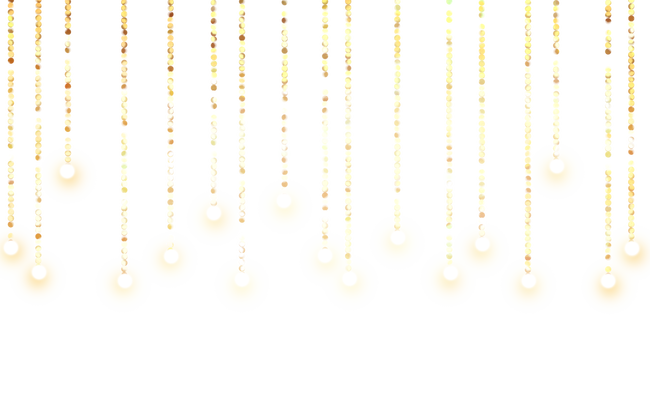 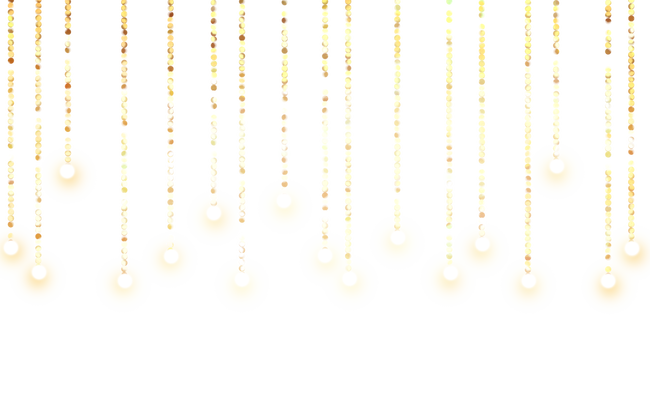 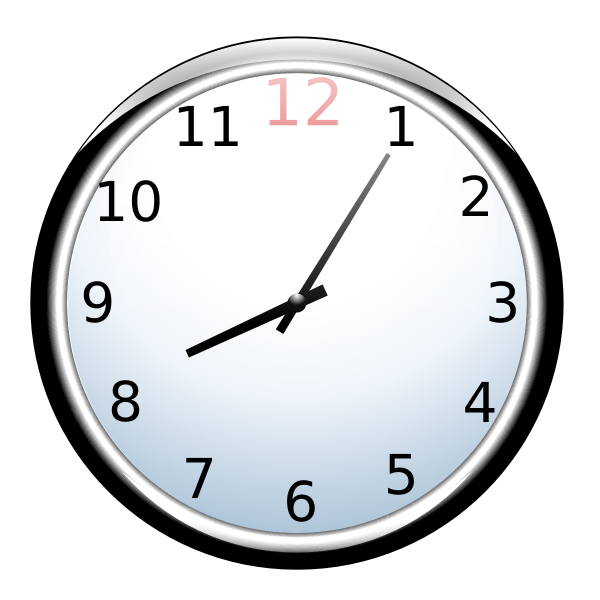 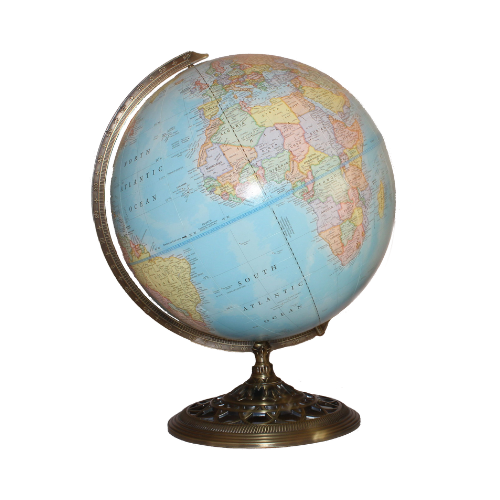 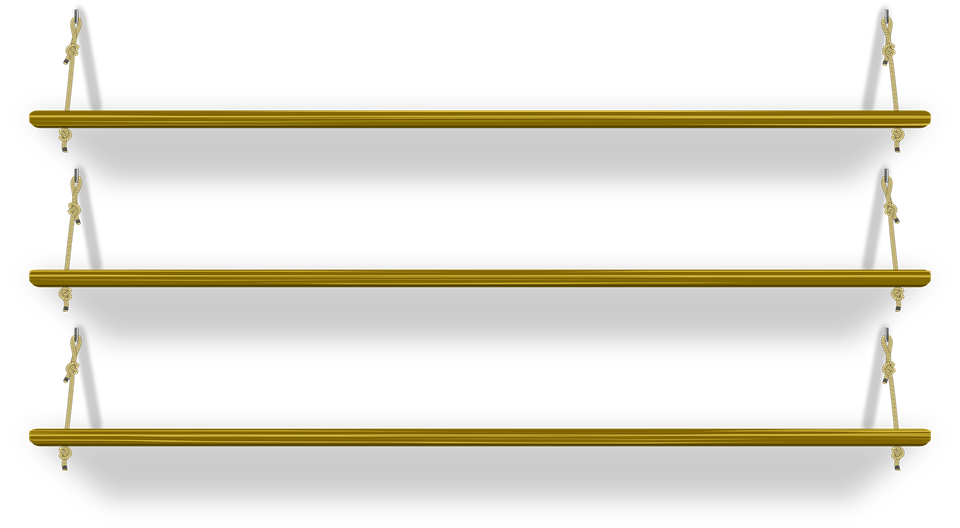 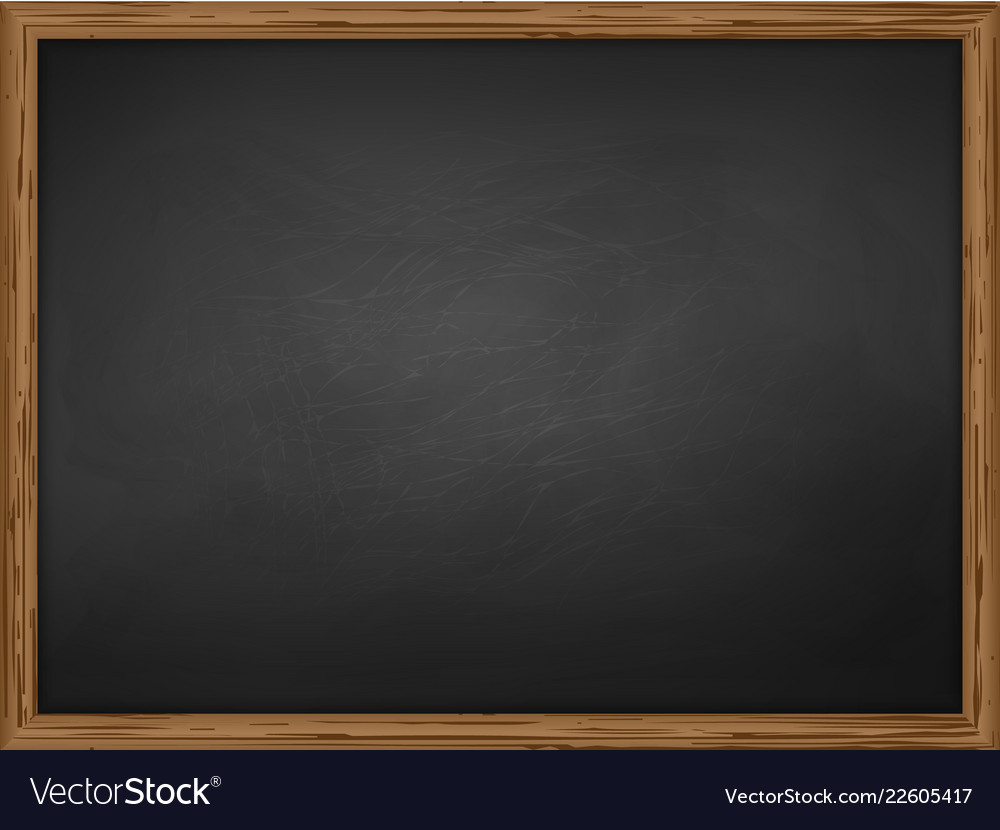 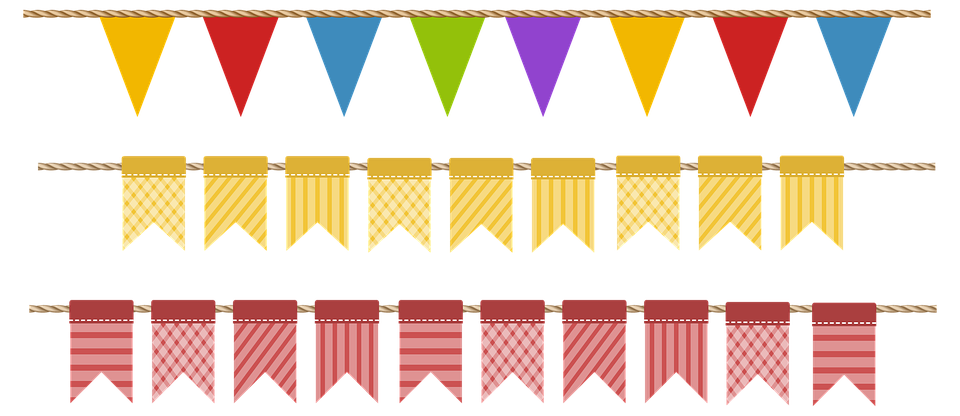 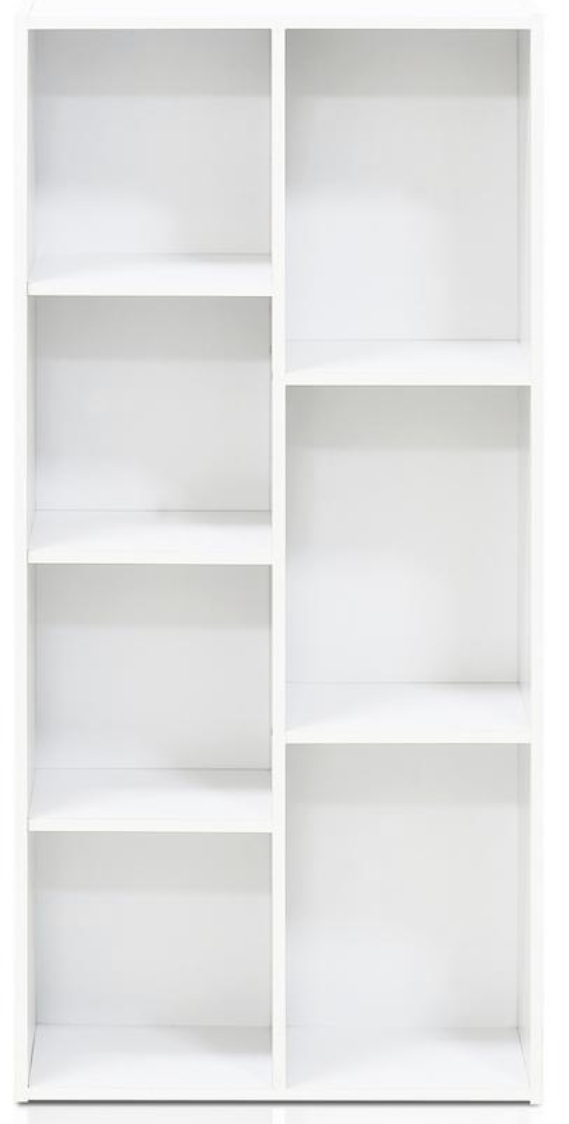 Inspiration
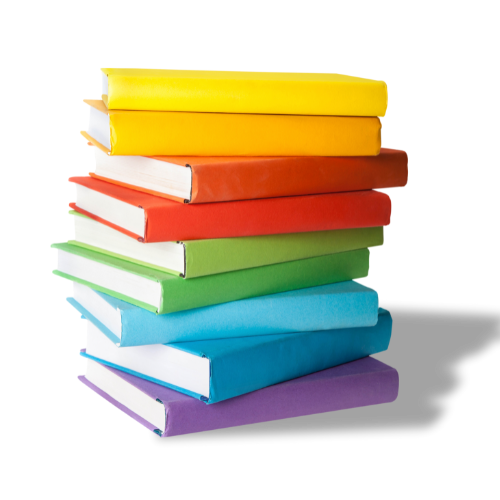 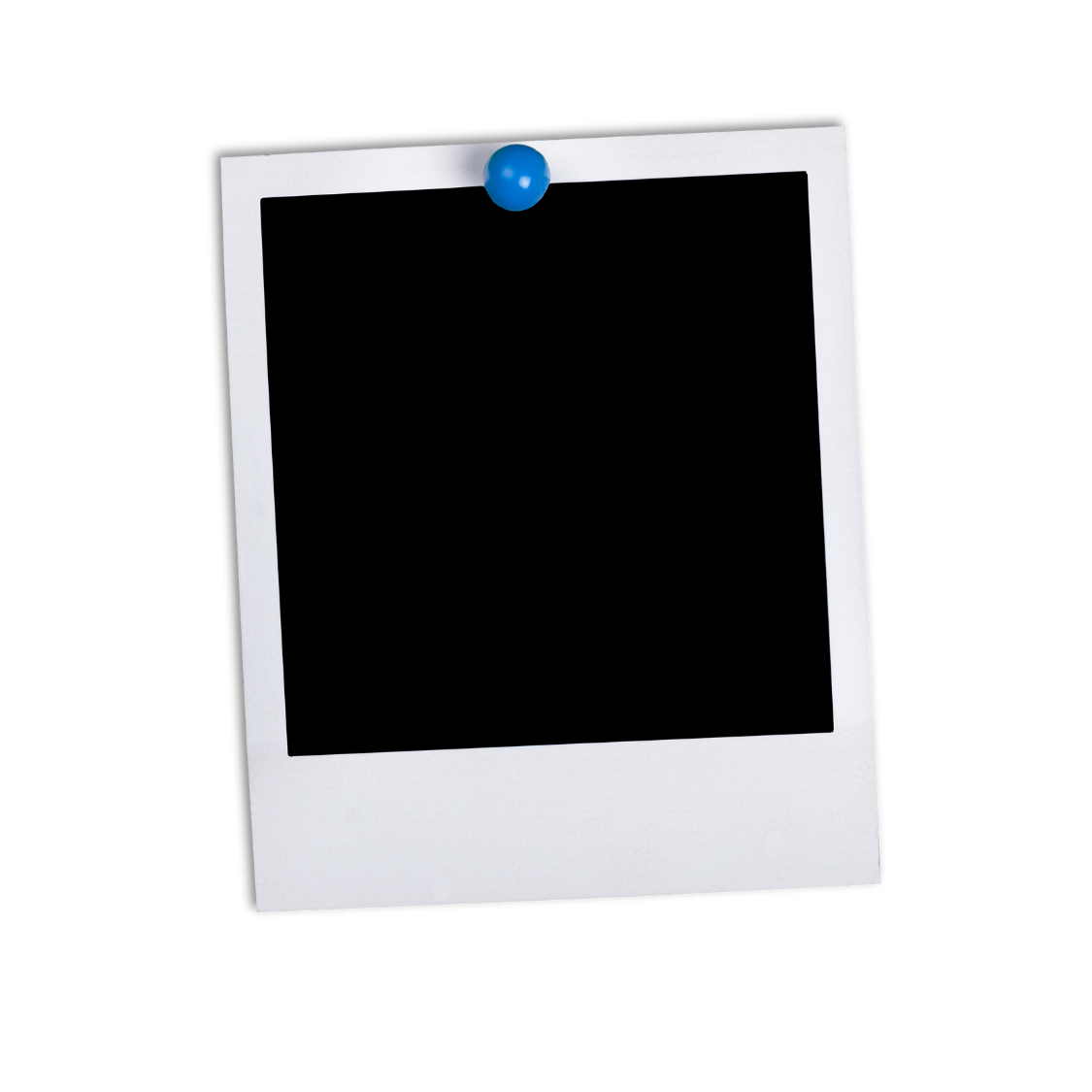 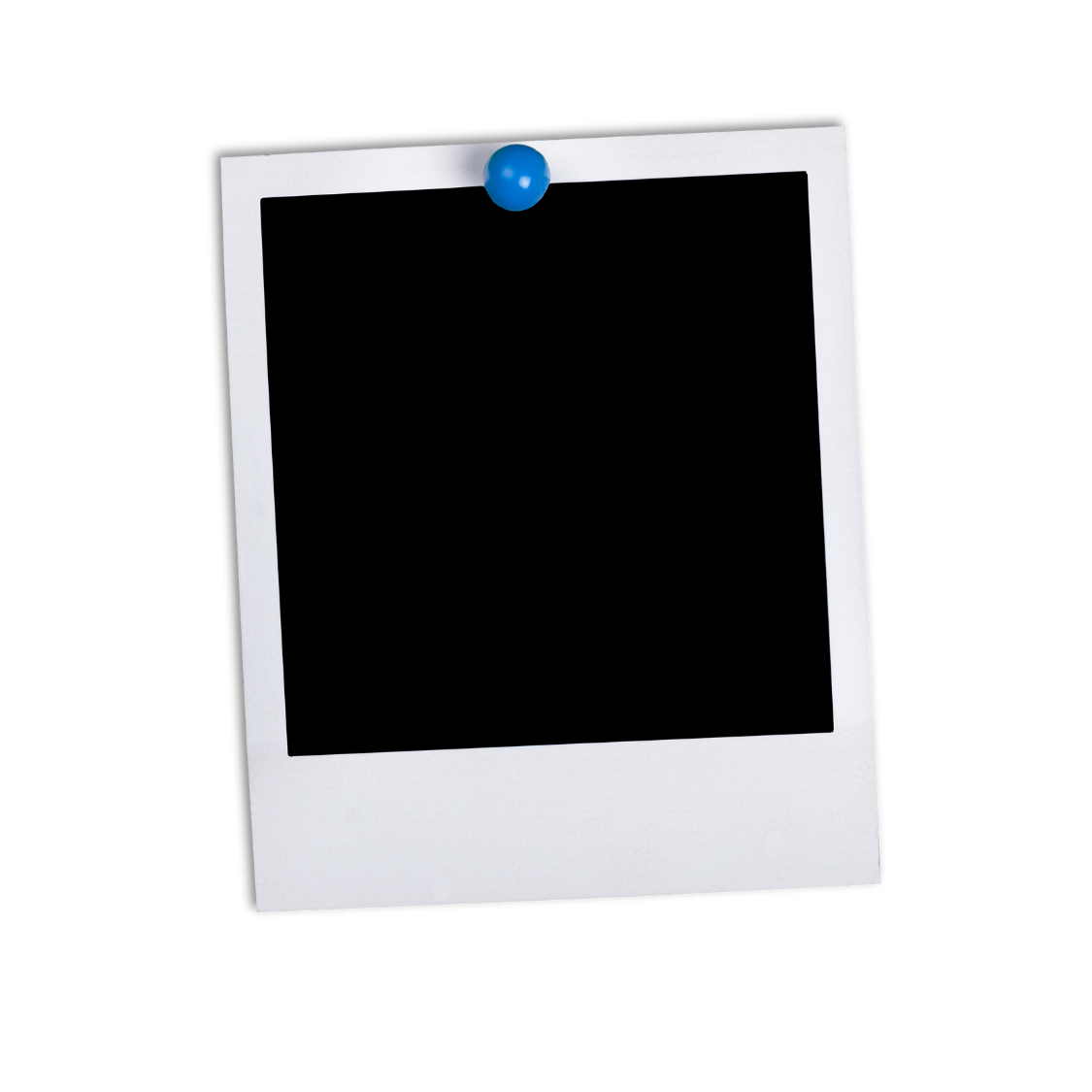 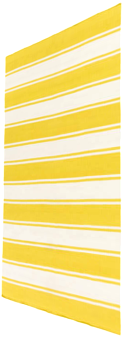 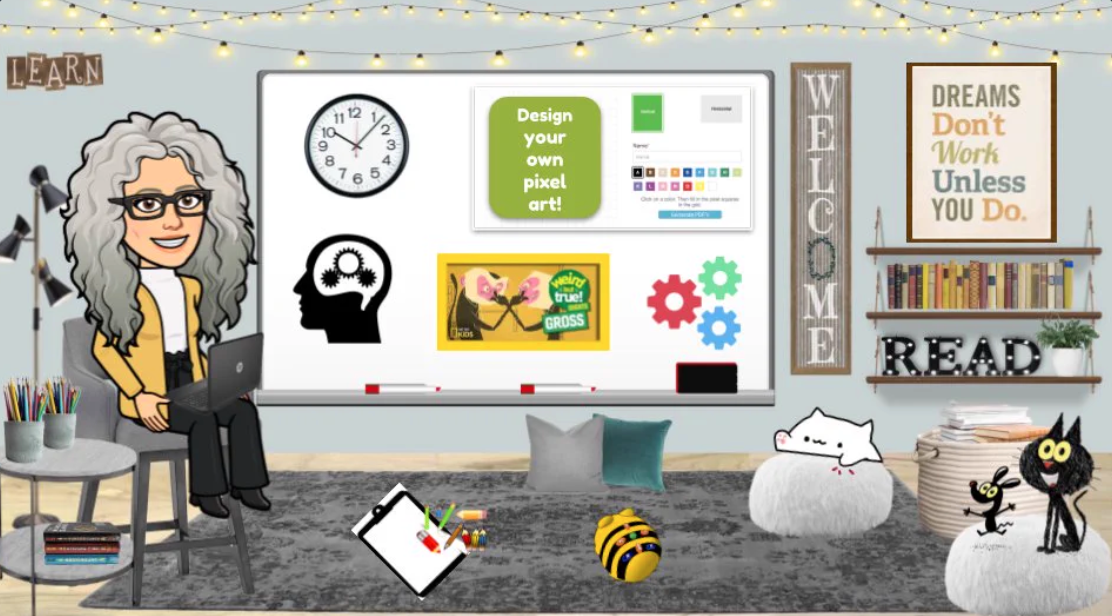 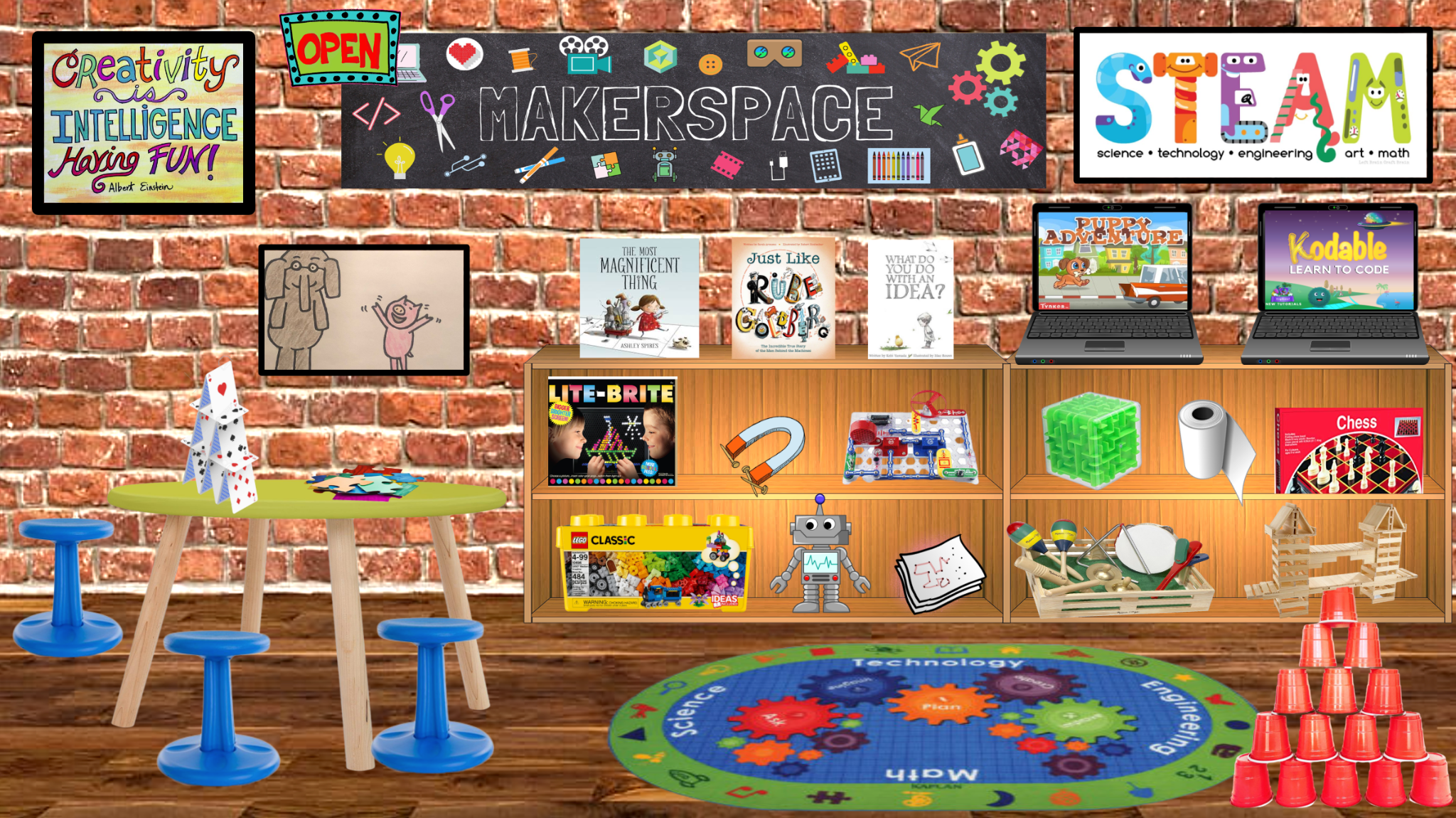 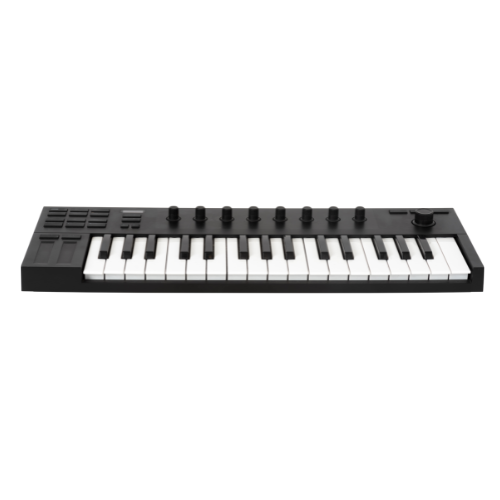 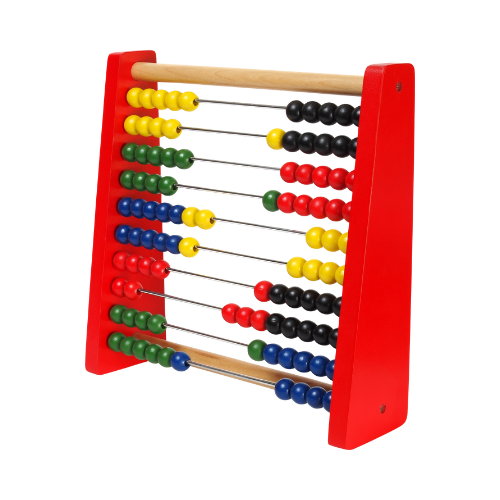 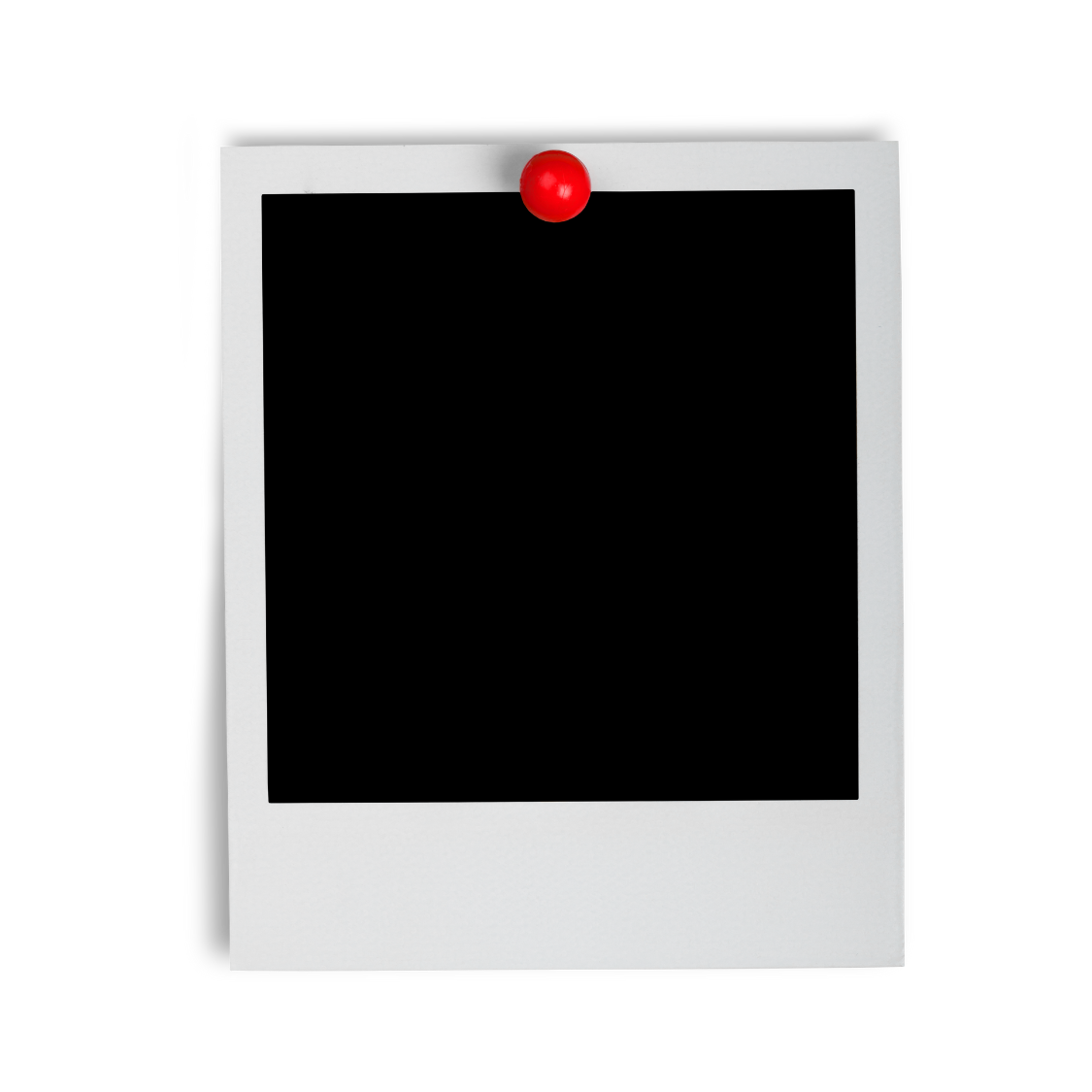 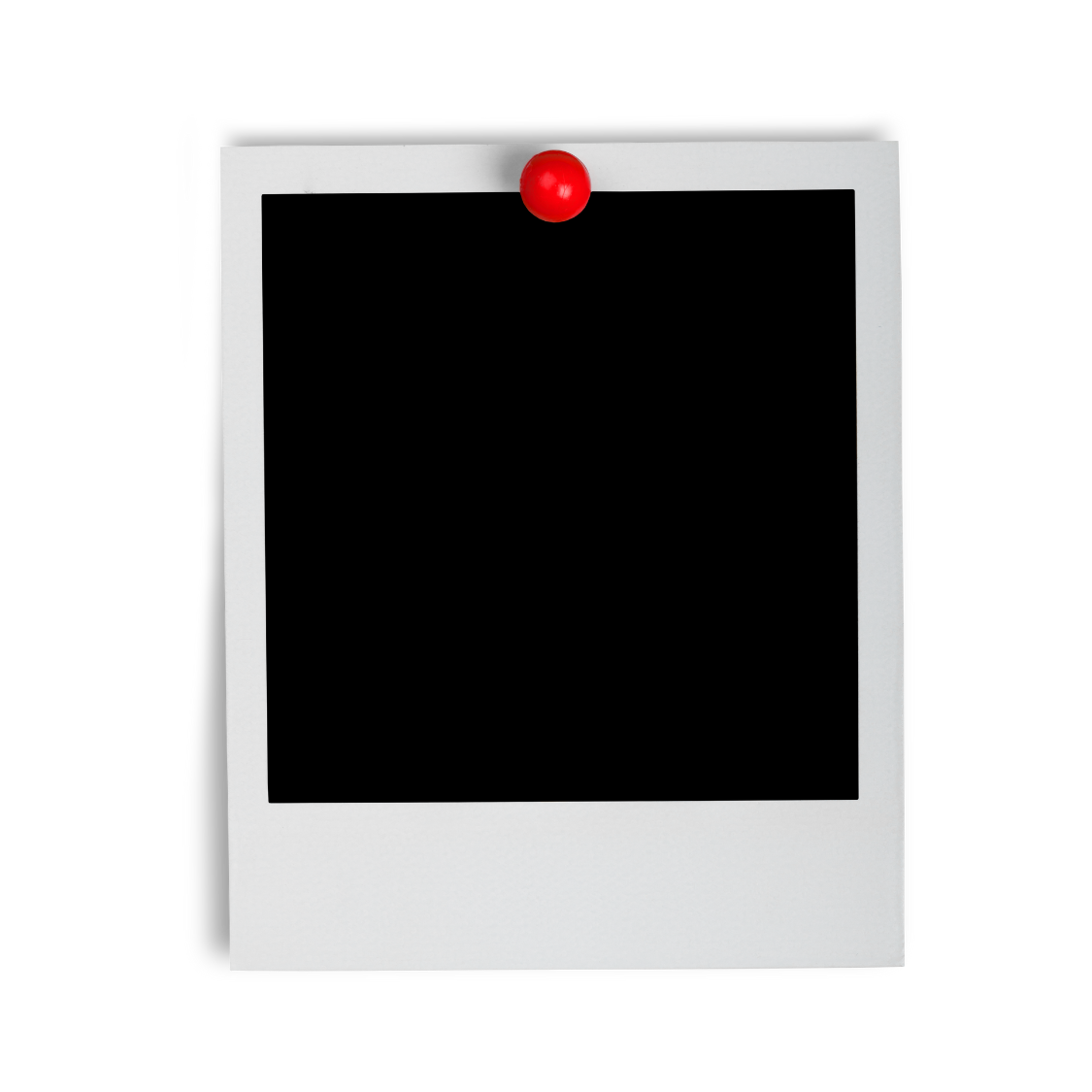 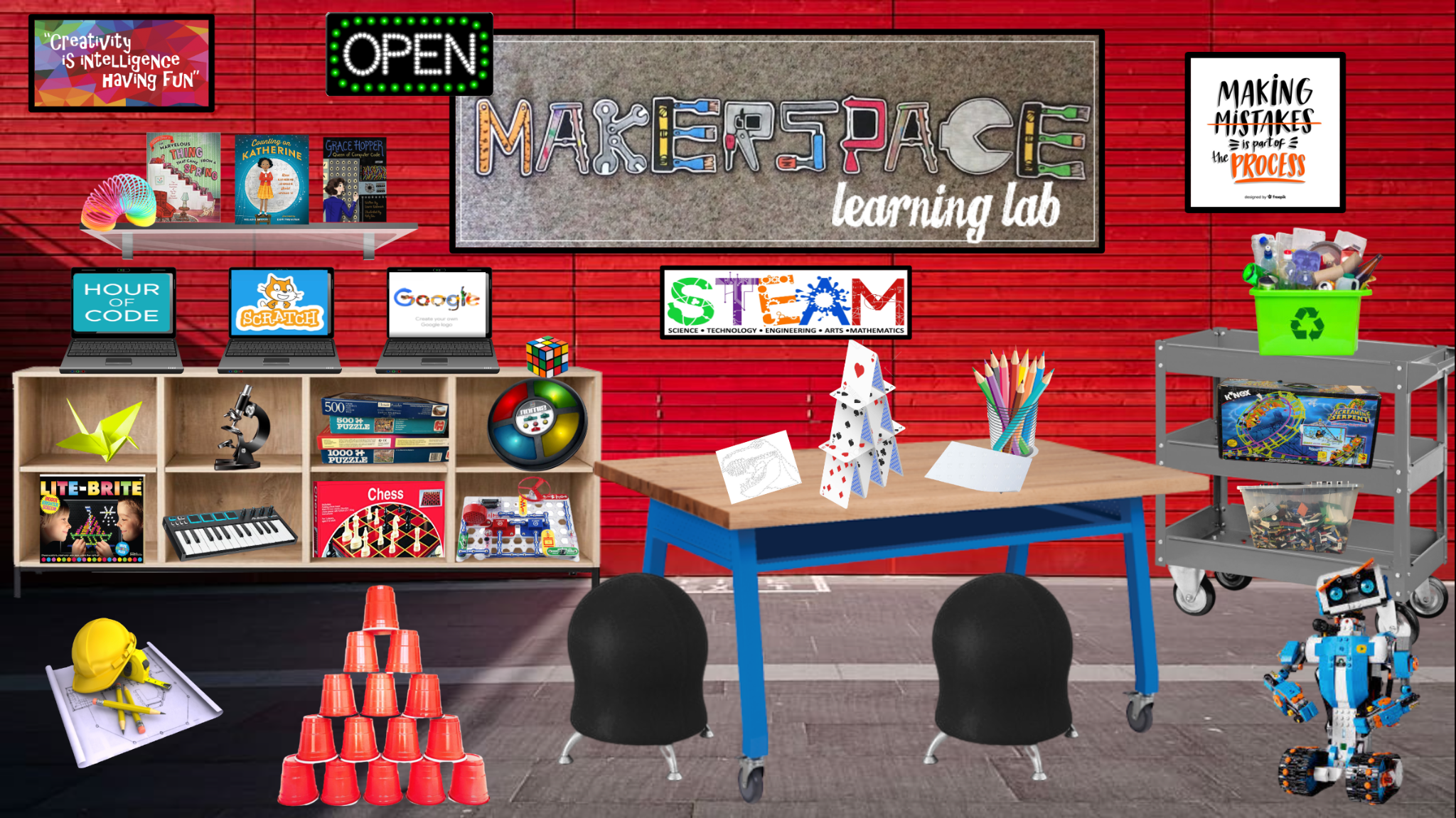 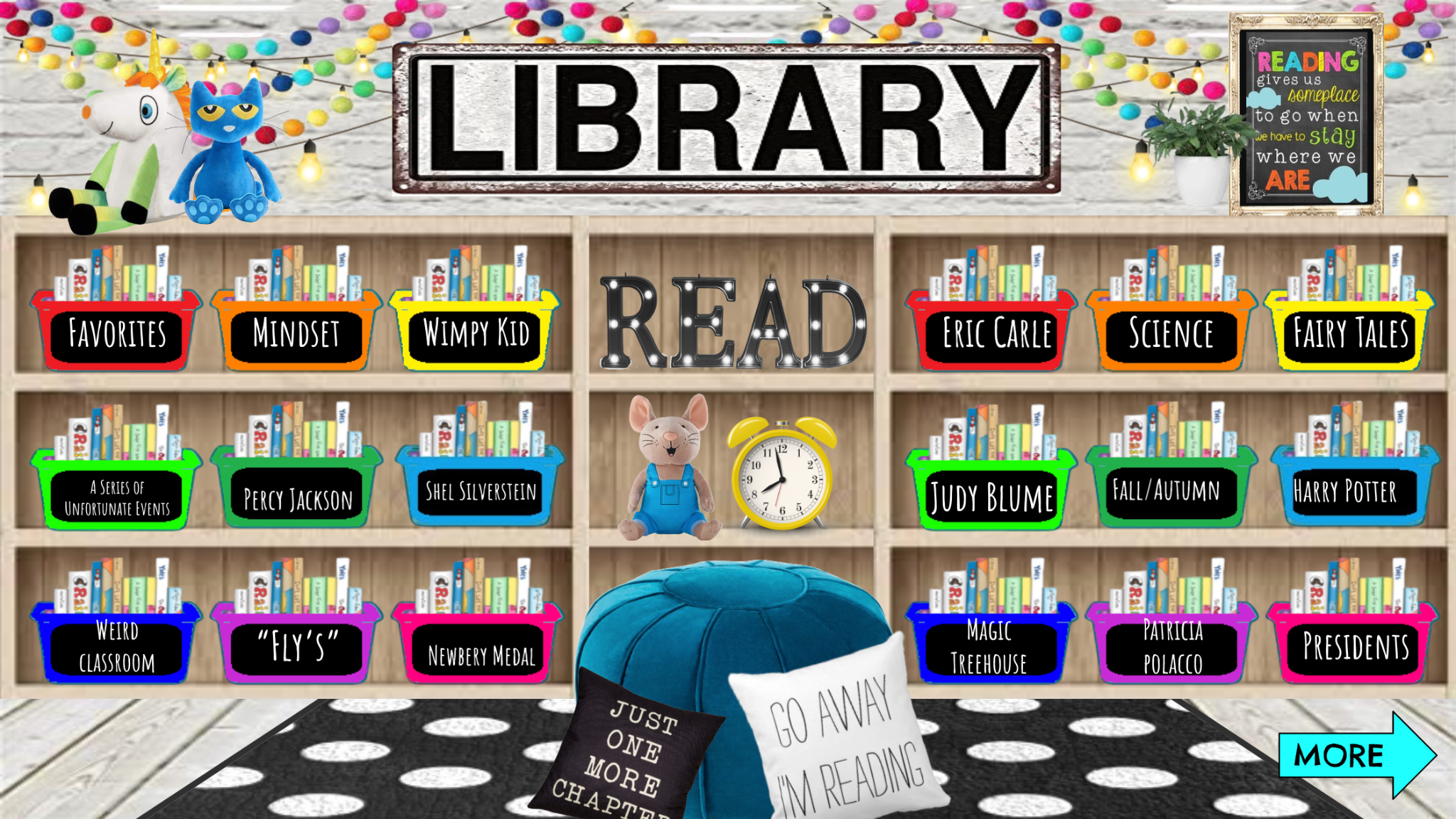 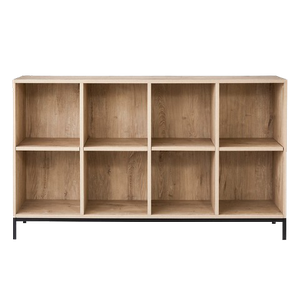 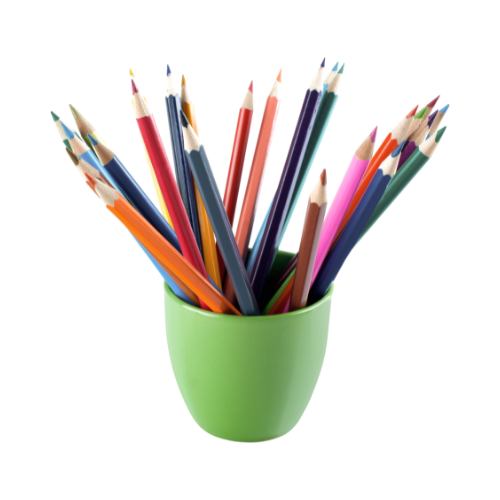 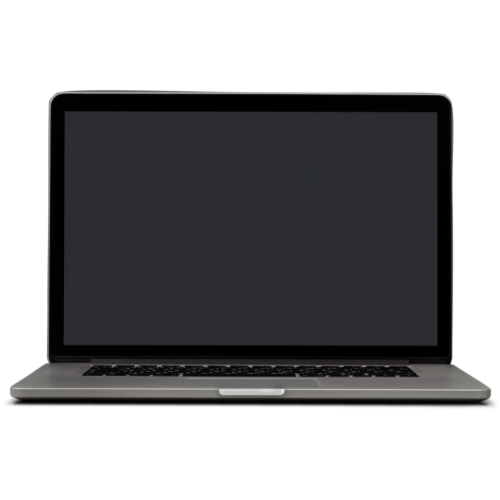 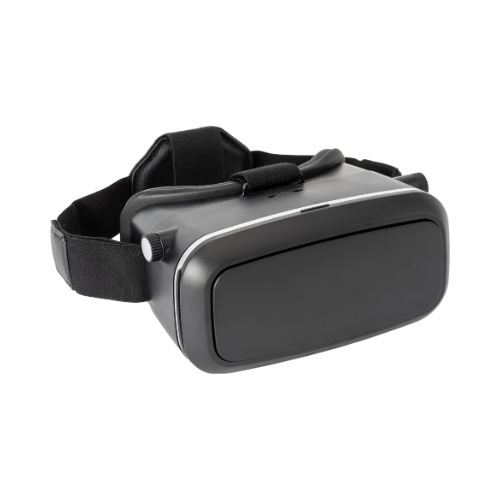 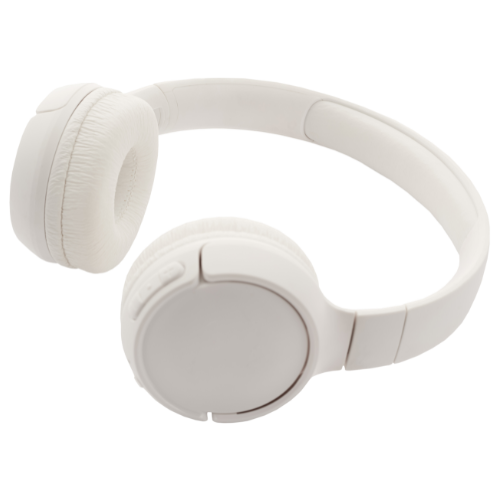 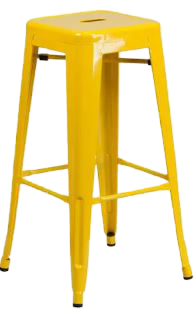 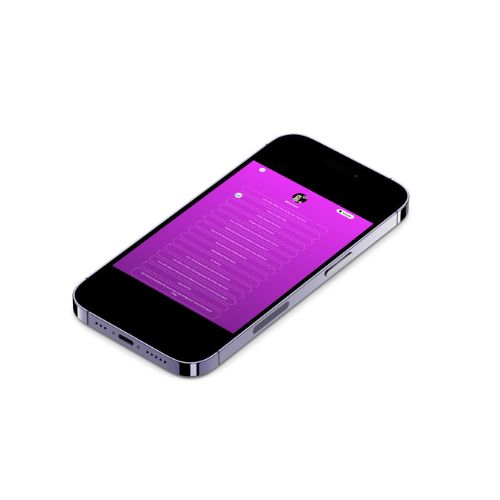 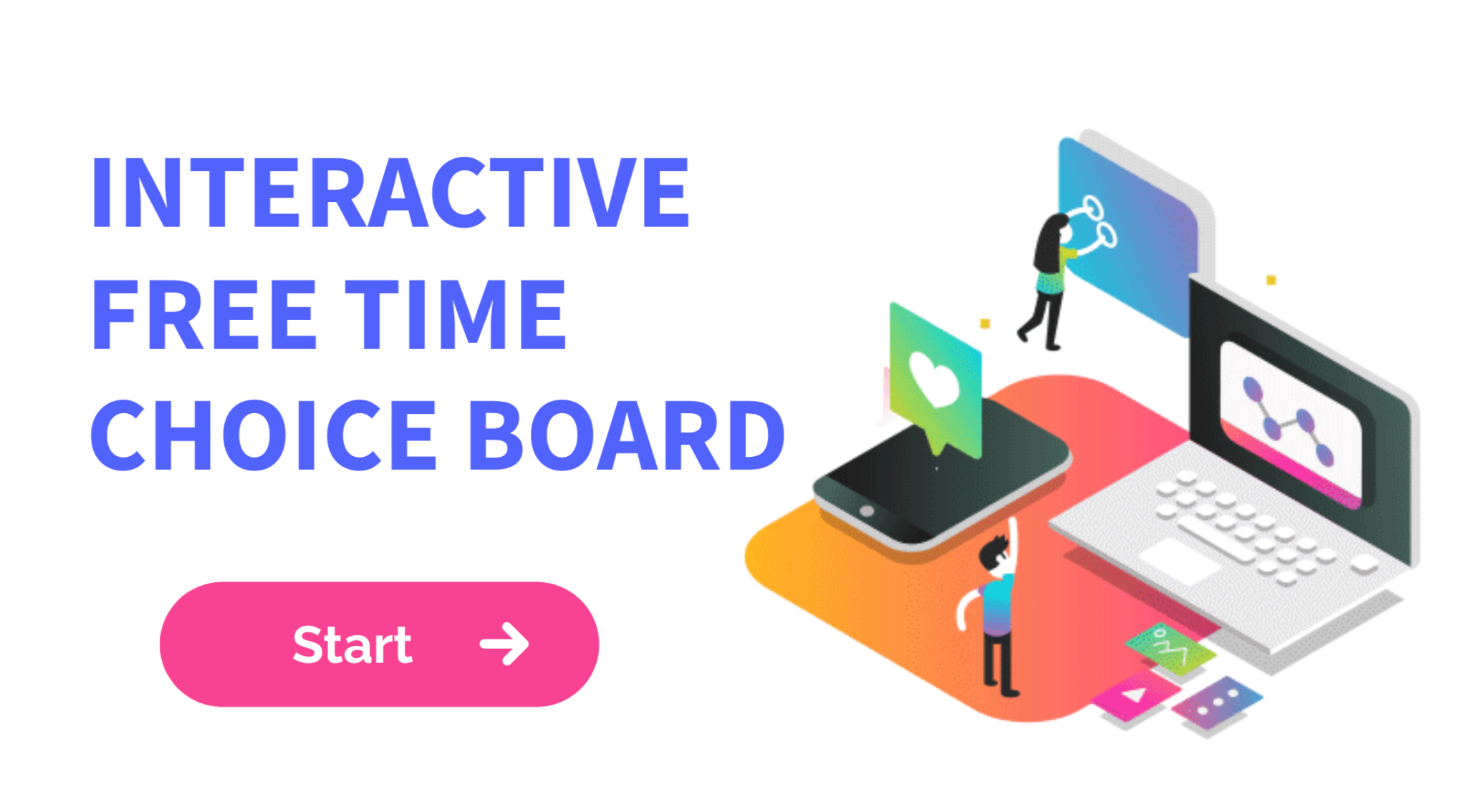 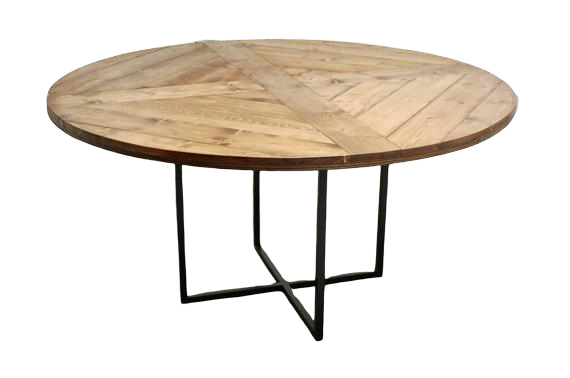 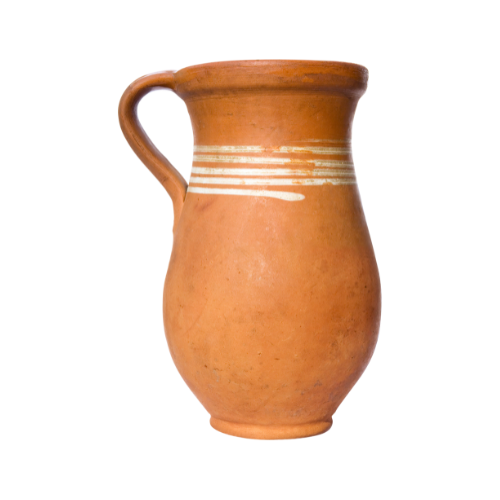 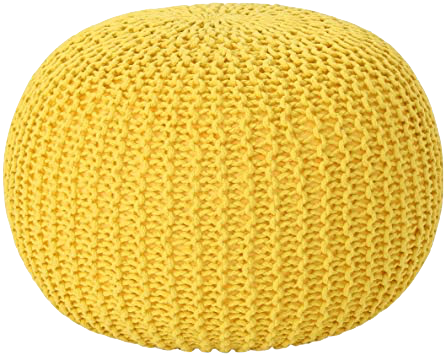 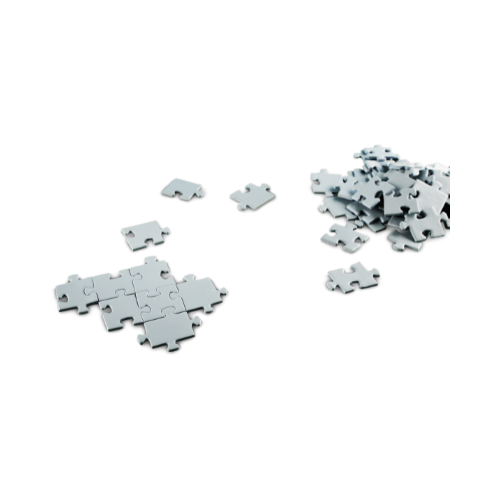 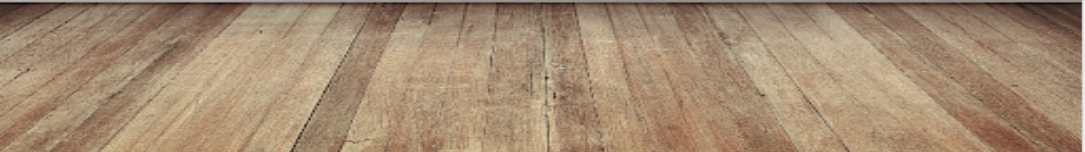